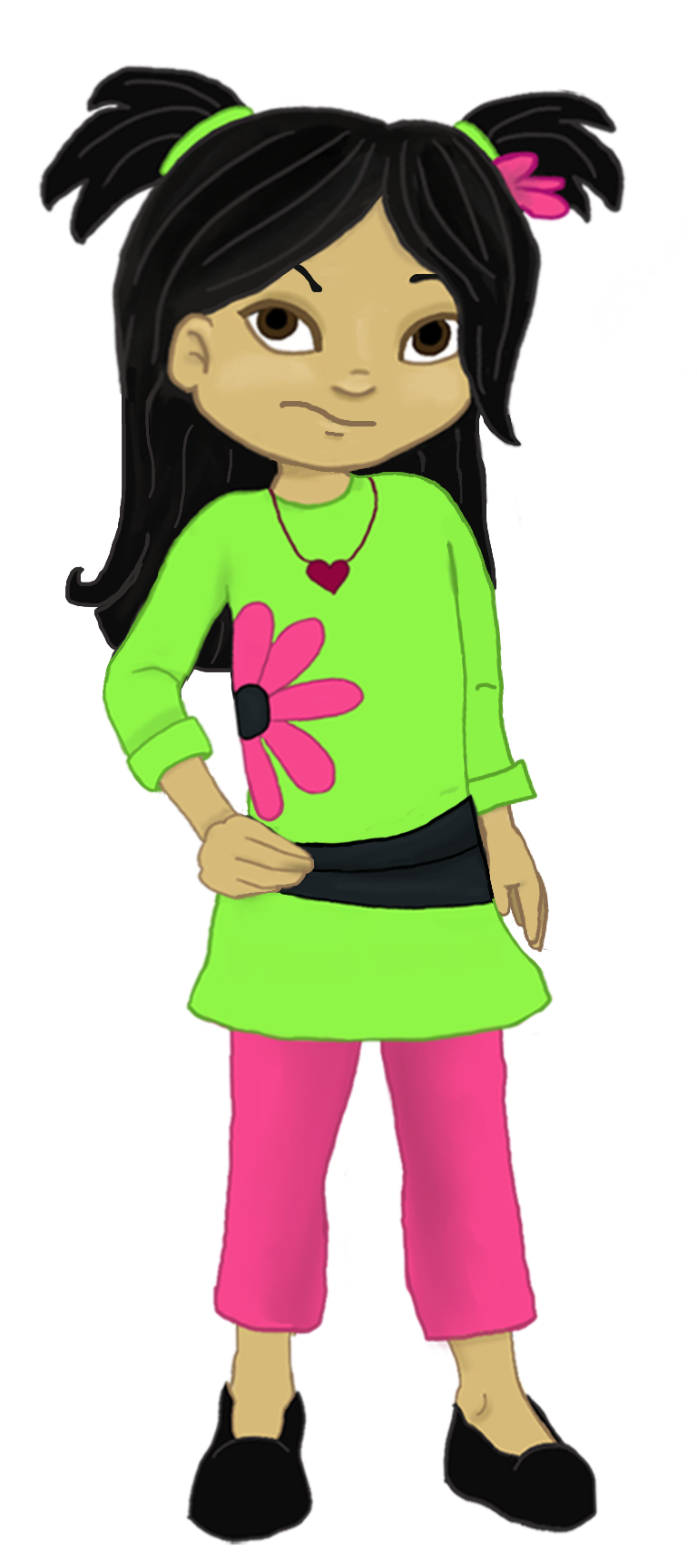 Welcome to:
Loving Solutions
3
UNIT
Encouraging Positive Choices
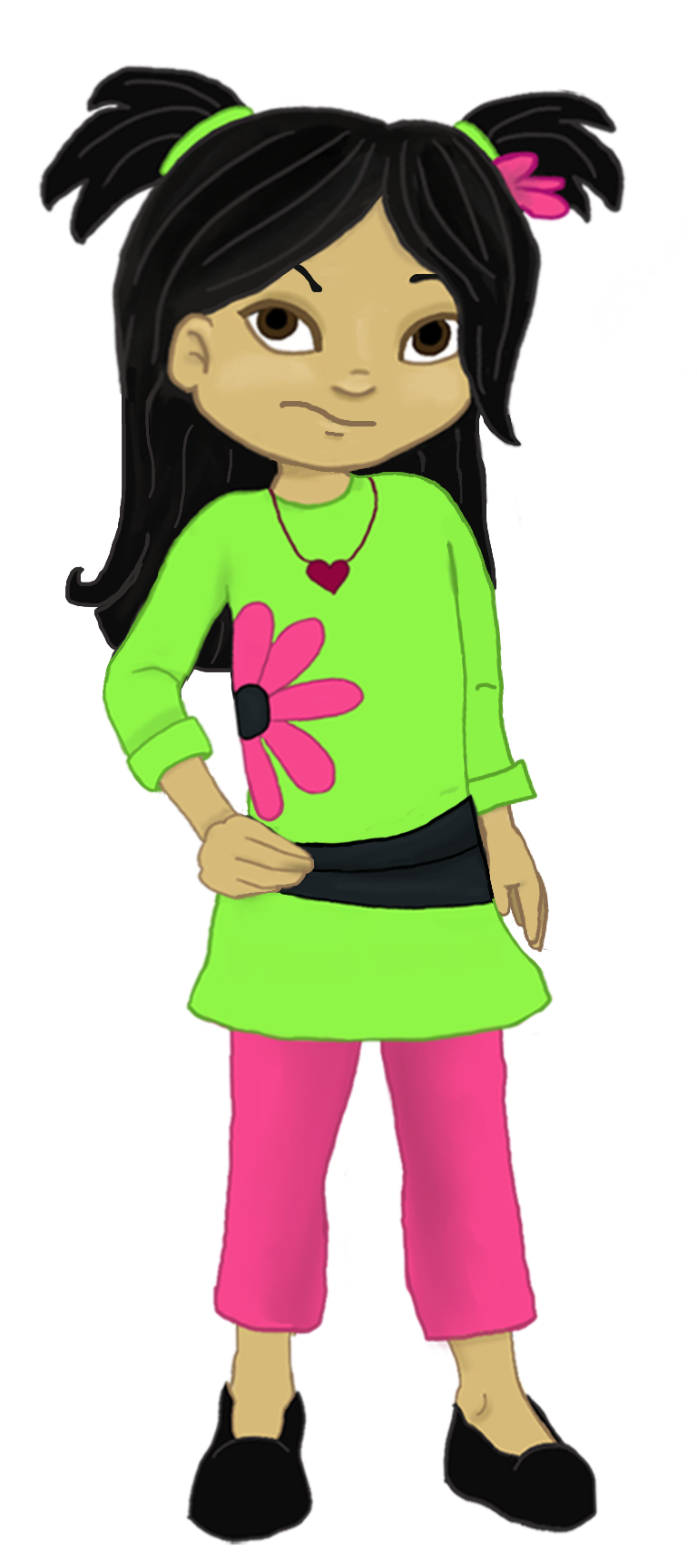 Getting More of What We Really Want For Our Children
3
We will be able to:
UNIT
Communicate our expectations, standards and values
Develop “I love” messages
Create Guiding Life Principles for our children
List the components of Active Listening
3
Elect Group Roles
UNIT
Group Facilitator
Group Recorder
Group Time Keeper
Nurturers / Cheerleaders
Don’t forget to change roles
3
Let’s Warm Up
UNIT
Did you use a Set Time Out?
What happened
3
Activity 3.1: Let’s Focus
UNIT
I can do whatever I want
Mom and dad are all talk
3
Our Expectations
UNIT
Must be communicated
Are usually met
3
Activity 3.2: Expectations
UNIT
Receive an education beyond high school
Live drug and alcohol free
3
Family Values and Standards
UNIT
Don’t use society as a yardstick for your family values and standards.
3
Activity 3.3: Values and Standards
UNIT
3
Guiding Life Principles
UNIT
Incorporate our standards and values
Communicate our expectations
Clarify our rules
3
Activity 3.4: Guiding Life Principles
UNIT
Guiding Life Principle:
This means:
Guiding Life Principle:
This means:
Guiding Life Principle:
This means:
Guiding Life Principle:
This means:
Guiding Life Principle:
This means:
3
Activity 3.5: Lists
UNIT
Homework
Lying
3
I love Messages:
UNIT
I love . . .
I see . . .
I feel . . .
Just Listen
3
Activity 3.6: Encouraging
UNIT
I love:
I see:
I feel:
Listen
I love:
I see:
I feel:
Listen
I love:
I see:
I feel:
Listen
3
Active Listening
UNIT
Is always empathic
Seeks complete understanding
3
Activity 3.7: Why we don’t
UNIT
Parent is too busy
Child’s issue seems ridiculous
3
Activity 3.8: Messages
UNIT
3
5 Steps to Active Listening
UNIT
Stop what you are doing
Look at your child
Listen to your child
Rephrase or repeat
Be empathic
3
Activity 3.9: Listening
UNIT
3
Involving Our Children
UNIT
There is a tendency to support what we helped create!
3
Negotiating with Children
UNIT
Cooperation brings compromise!
3
Activity 3.10: Compromise
UNIT
What does Joey want?

What do we prefer?

Possible compromises?

What would cause us to stop?

What can we live with?

What might cause us to withdraw?
3
Review Activity 3.11: Key Points
UNIT
1.	Children are generally driven by _______________.
2.	Parents should ______________ what they are doing when they listen to 	their children.
3.	Parents should regularly _______________ their expectations to their 	children.
4.	Children may need a  ________________    ________________ Time Out, to 		motivate them to comply with a request or to complete a task they see as 	work. 
5.	Parents should use ___ Love ____________ to both encourage their 	children's positive behaviors as well as redirect negative choices.
       			 
			communicate             emotion             I	            stop
    
		  								Self  Limiting    	    messages
3
Most Powerful
UNIT
4
UNIT
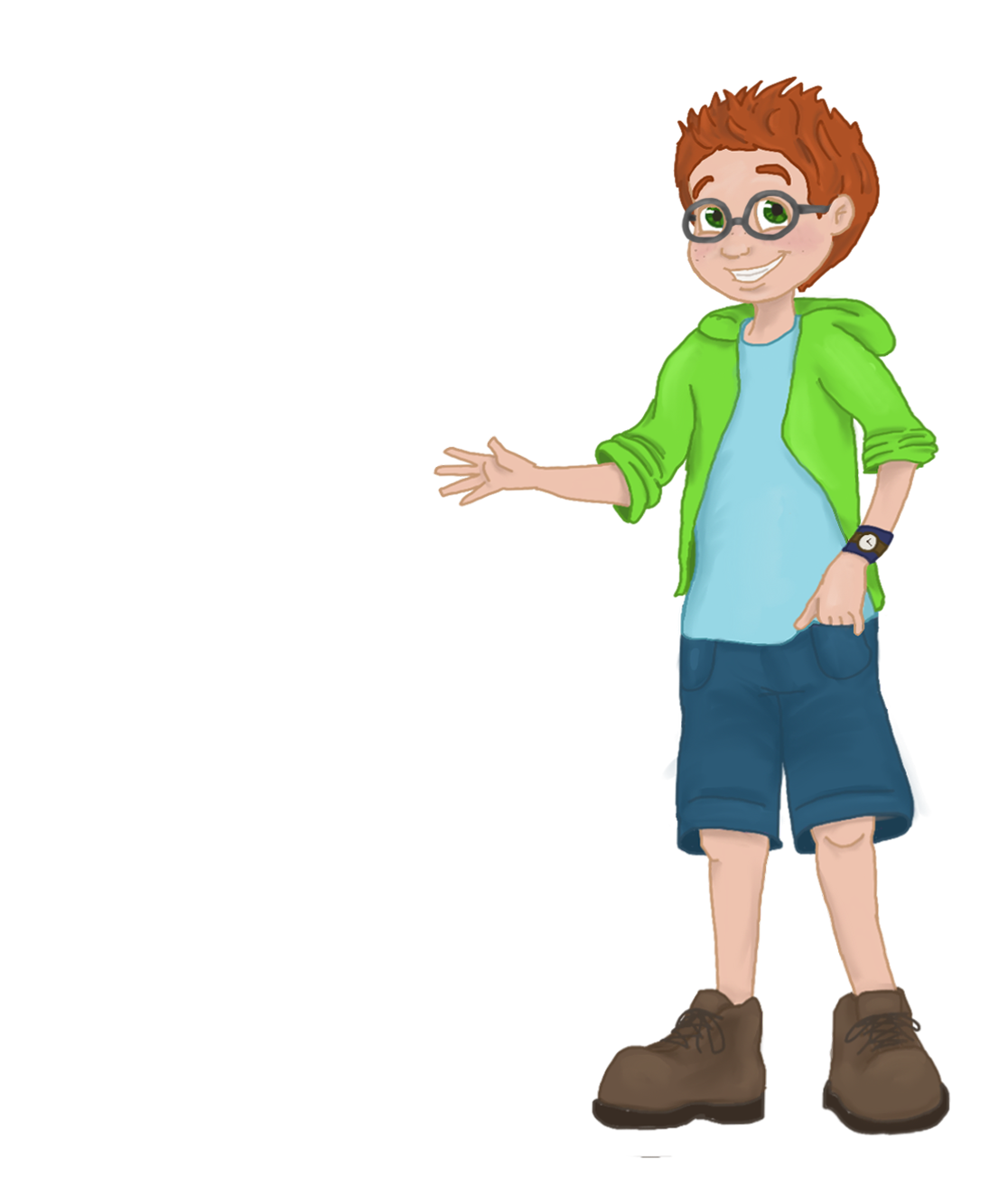 Redirecting Negative Choices
List 5 tips for confronting unwanted behavior
Discuss why our words alone do not motivate many children to action
Explore the negative messages we send to our children when we are inconsistent
3
Words of Wisdom
UNIT
“Children often forget what we say, but they never forget how we make them feel.”